2/5 of 25
2/5 of 40
¼ of 48
1/7 of 28
1/2 of 10
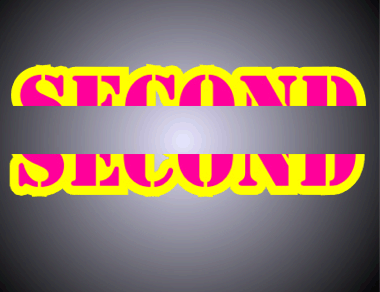 1/3 of 60
4/6 of 36
¼ of 32
3/10 of 150
1/12 of 144
2/9 of 27
1/3 of 120
¼ of 80
3/7 of 56
5/6 of 12
1/11 of 88
3/10 of 100
3/5 of 15
1/7 of 84
1/10 of 35
5/11 of 110
2/10 of 20
1/8 of 16
1/5 of 55
1/7 of 70